Zeal
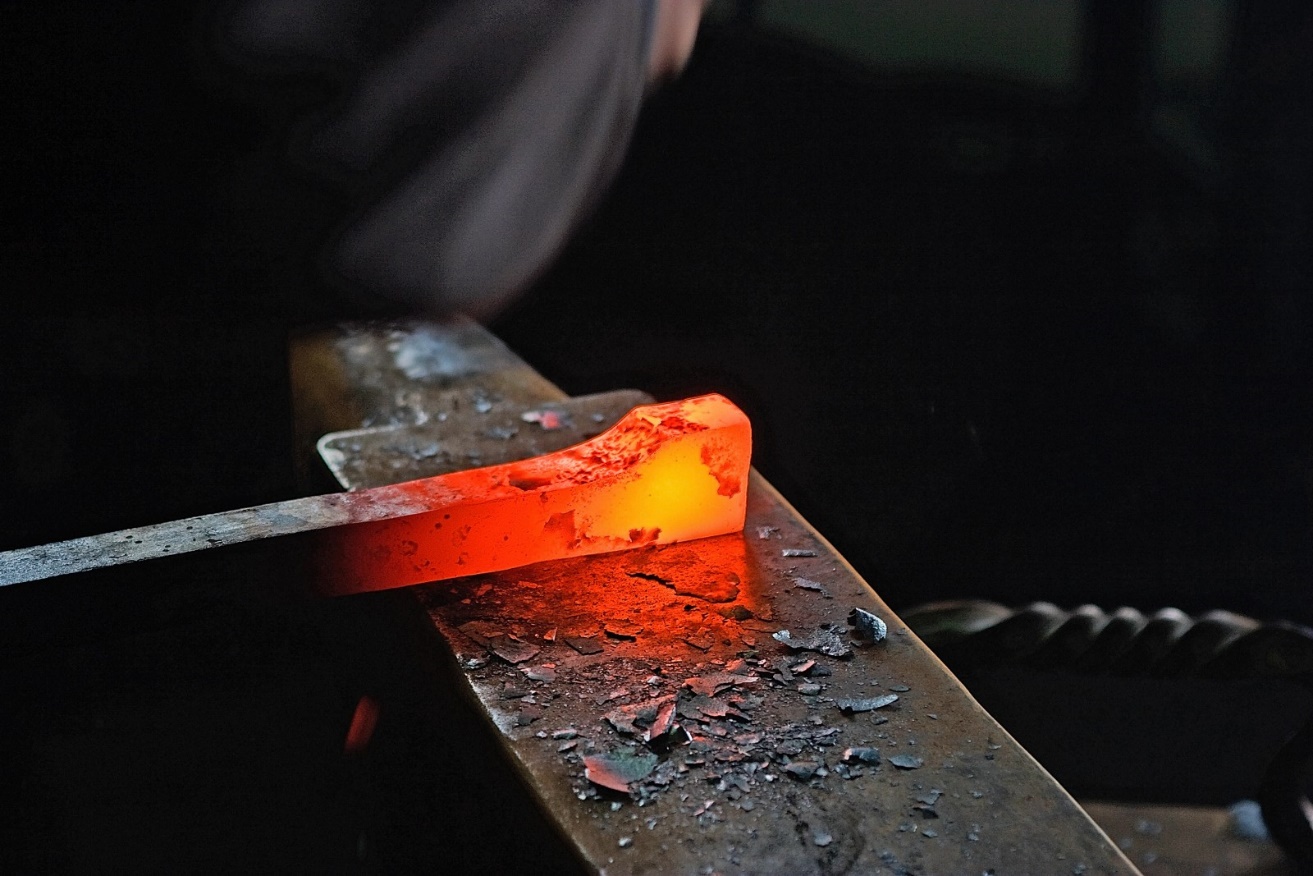 [Speaker Notes: Introduction
Zeal is an important subject that must be considered.
However, it is a subject that is mistaken by the world to be subjective. 
Zeal is something that is also a subject of God’s word, and must be heeded accordingly.]
What is Zeal?
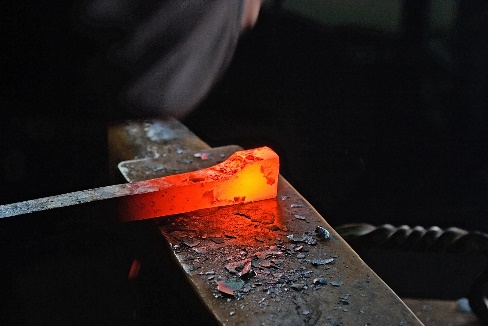 Etymology of the term “zeal”
From a primary verb (zeo); to be hot (boil, of liquids; or glow, of solids), i.e. (figuratively) be fervid (earnest):--be fervent.
Definition of the term zeal (zelos)
properly, heat, i.e. (figuratively) "zeal" (in a favorable sense, ardor; in an unfavorable one, jealousy, as of a husband (figuratively, of God), or an enemy, malice):--emulation, envy(-ing), fervent mind, indignation, jealousy, zeal.
[Speaker Notes: Zeal
Etymology of the term “zeal”
From a primary verb (zeo); to be hot (boil, of liquids; or glow, of solids), i.e. (figuratively) be fervid (earnest):--be fervent.
Definition of the term zeal (zelos)
properly, heat, i.e. (figuratively) "zeal" (in a favorable sense, ardor; in an unfavorable one, jealousy, as of a husband (figuratively, of God), or an enemy, malice):--emulation, envy(-ing), fervent mind, indignation, jealousy, zeal.
Zeal is an energy and passion for something or someone. (Ex: sometimes we say on fire for the Lord – that is talking about zeal). (similar word = fervent)]
Zeal is needed!
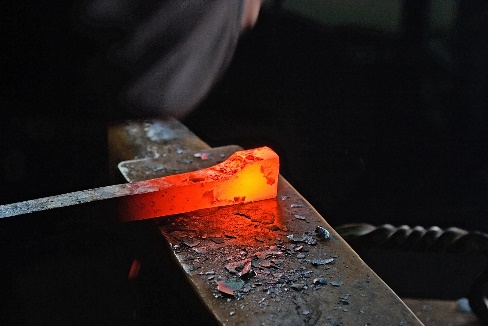 For God
– Mark 12:30 –
For others
– Colossians 4:12-13; Acts 20:28-31 –
For good works
– Titus 2:14 –
[Speaker Notes: Zeal is needed.
For God – Mark 12:30 – Our love for God should include the entirety of our being.
For others – Colossians 4:12-13 – The man Epaphras had a passion (so to speak) for his brethren. He wanted them to do well in the will of God.
(1:7) – Epaphras had originally brought the gospel to the Colossians. This sparked in him a zeal for them.
Acts 20:28-31 – Paul exhorting the Ephesian elders. He was zealous toward them, and fervent in his work for the Lord concerning the Ephesian brethren.
For good works – Titus 2:14 – We must not complain and murmur about what God requires of us. Rather we are to be zealous about it! (On fire for it!)
The difference between “I have to” and “I get to.”
Example: Missing baseball playoff game in high school. Growing up it was always that “I had to” because my parents said. I developed a zeal for God, and it turned in to “I get to” or “I’d rather go to worship.”
Zeal is important. God expects us to be zealous people. That’s what Christians are – zealous people of God. However, the zeal is a specific one. It is rightly directed zeal. Misdirected zeal is detrimental.]
Improper Zeal
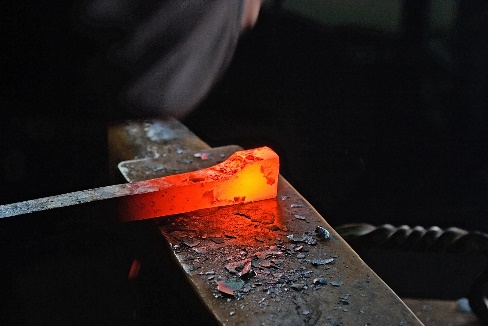 When zeal is absent. 
– Rev. 3:14-16; Micah 6:6-8; Rev. 2:1-5 –
When zeal is misdirected.
– Romans 10:1-3; Galatians 1:13-14; 4:17 –
[Speaker Notes: When zeal is absent. 
Revelation 3:14-16 – The Laodiceans were apathetic. (Apathy is quite the opposite of zeal – without emotion or feeling.)
This is unacceptable to the Lord.
Micah 6:6-8 – Disobedient Israel was just going through the motions. Their hearts were not involved. God simply wanted their diligence, and faithfulness.
Revelation 2:1-5 – Zeal is absent when we leave our first love.
To fix this we must remember Christ and what He has done for us!
When zeal is misdirected.
Romans 10:1-3 – Zeal is misdirected when it is according to your own will.
Israel were zealous for righteousness attained via keeping the Law. This was not God’s intention.
Perhaps their zeal by itself is somewhat admirable, but it was misdirected.
Galatians 1:13-14 – Paul was zealous for traditions of men. God wanted him to be zealous for Him.
Galatians 4:17 – The Judaizers had selfish zeal. They were wanting the Galatians to be zealous for them, not God.
Paul said it is good to be zealously sought in a good thing (the gospel of Christ, not a perverted gospel) (cf. 4:18). 
When zeal is properly directed.
John 4:23 – Spirit and truth go hand in hand. One without the other is not enough. 
If we are sincere it must be according to what God has prescribed.
If we are practicing truth it must be coupled with sincerity.
Matthew 7:21-23 – No matter how zealous one is, unless he is zealous according to the will of God he will not be accepted.
2 Corinthians 7:11 – The Corinthians godly sorrow produced in themselves a zeal for the truth, and obedience to it!]
Proper Zeal
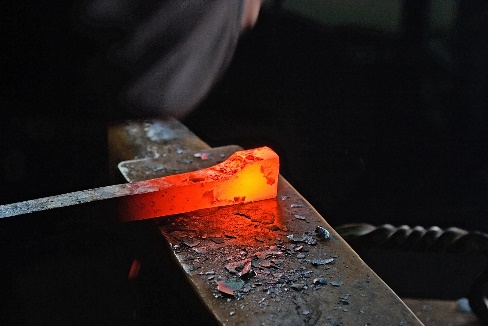 When zeal is absent. 
– Rev. 3:14-16; Micah 6:6-8; Rev. 2:1-5 –
When zeal is misdirected.
– Romans 10:1-3; Galatians 1:13-14; 4:17 –
When zeal is properly directed.
– John 4:23; Matt. 7:21-23; 2 Cor. 7:11 –
[Speaker Notes: When zeal is absent. 
Revelation 3:14-16 – The Laodiceans were apathetic. (Apathy is quite the opposite of zeal – without emotion or feeling.)
This is unacceptable to the Lord.
Micah 6:6-8 – Disobedient Israel was just going through the motions. Their hearts were not involved. God simply wanted their diligence, and faithfulness.
Revelation 2:1-5 – Zeal is absent when we leave our first love.
To fix this we must remember Christ and what He has done for us!
When zeal is misdirected.
Romans 10:1-3 – Zeal is misdirected when it is according to your own will.
Israel were zealous for righteousness attained via keeping the Law. This was not God’s intention.
Perhaps their zeal by itself is somewhat admirable, but it was misdirected.
Galatians 1:13-14 – Paul was zealous for traditions of men. God wanted him to be zealous for Him.
Galatians 4:17 – The Judaizers had selfish zeal. They were wanting the Galatians to be zealous for them, not God.
Paul said it is good to be zealously sought in a good thing (the gospel of Christ, not a perverted gospel) (cf. 4:18). 
When zeal is properly directed.
John 4:23 – Spirit and truth go hand in hand. One without the other is not enough. 
If we are sincere it must be according to what God has prescribed.
If we are practicing truth it must be coupled with sincerity.
Matthew 7:21-23 – No matter how zealous one is, unless he is zealous according to the will of God he will not be accepted.
2 Corinthians 7:11 – The Corinthians godly sorrow produced in themselves a zeal for the truth, and obedience to it!]
Zeal
Are you zealous for God and for being His servant?
If not, why not?
Renew your zeal in the Lord!
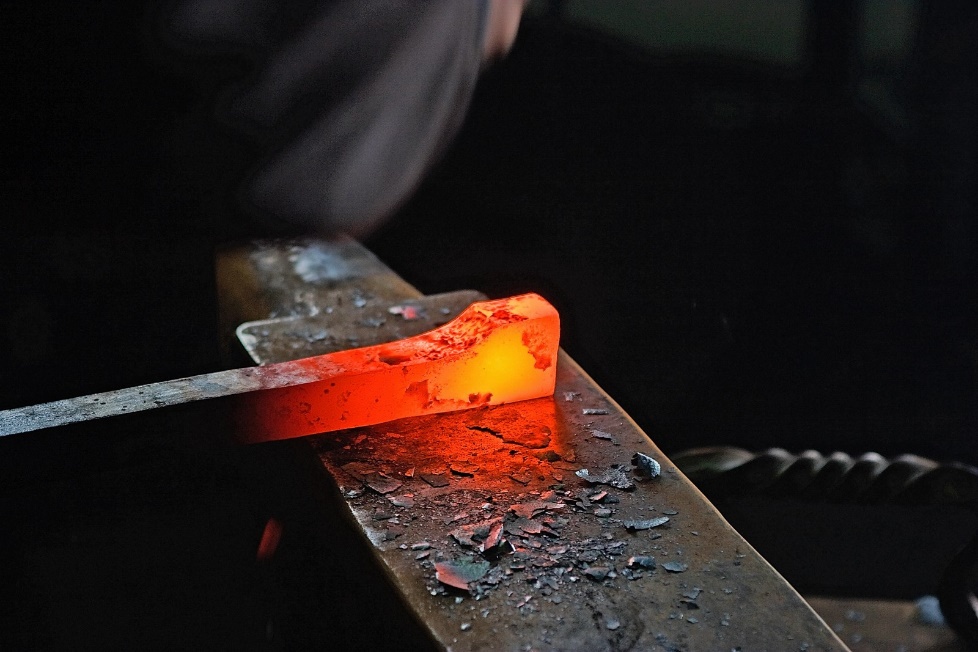